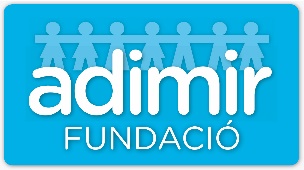 EL PAISATGE
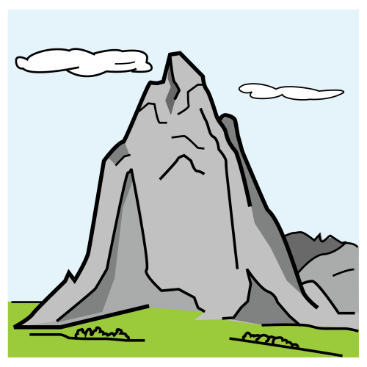 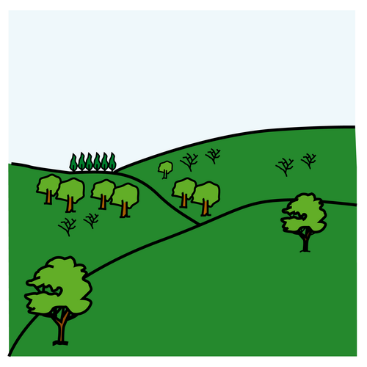 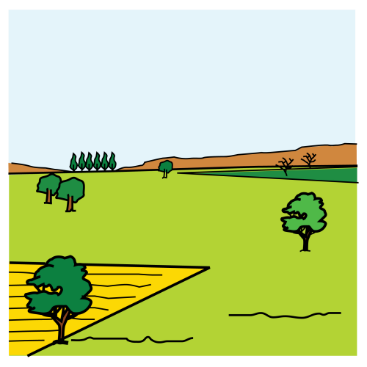 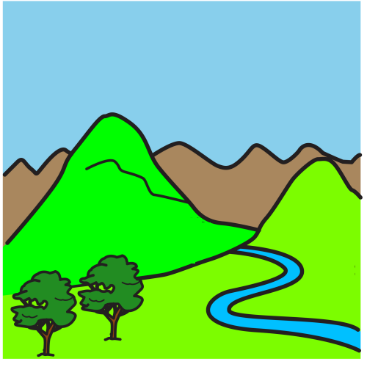 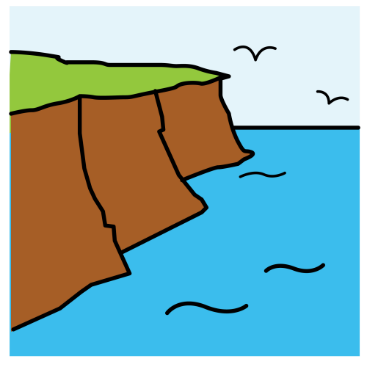 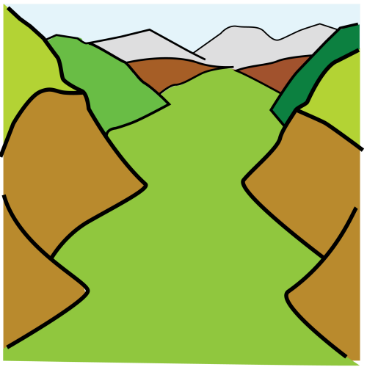 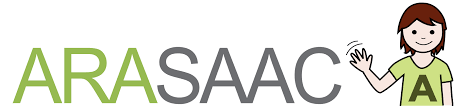 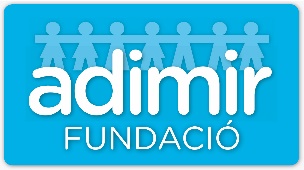 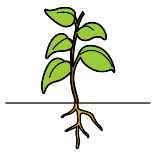 La vegetació
1-
1-
ELEMENTS NATURALS.
Es troben a la natura.
Por exemple:
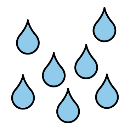 2-
L’aigua
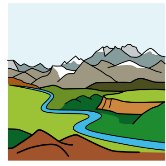 3-
El relleu
ELEMENTS DEL PAISATGE
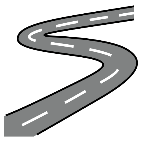 Les carreteres
1-
ELEMENTS HUMANS.
2-
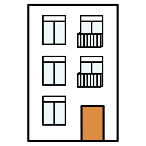 Construïts per les humans.
Por exemple:
2-
Les cases
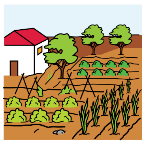 Camp de conreu
3-
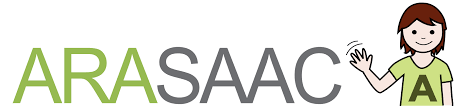 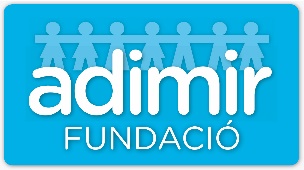 EL RELLEU
Són Formes diferents que hi ha en un terreny.
Són altes elevacions del terreny.
MUNTANYA.
1-
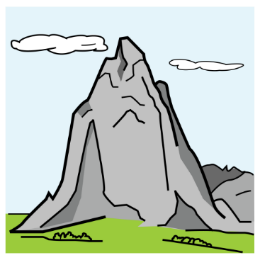 PLANA.
2-
Està format per extensions de terreny grans i llises.
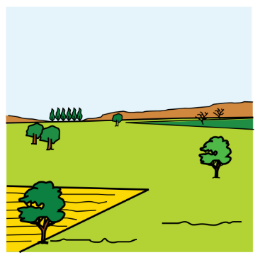 Poden ser.
COSTA.
3-
El formen les terres que hi ha a tocar del mar.
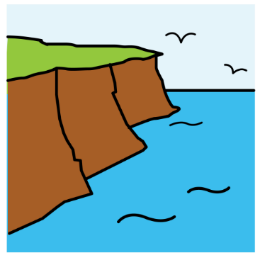 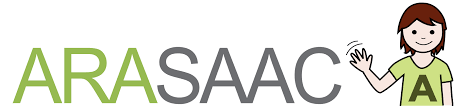 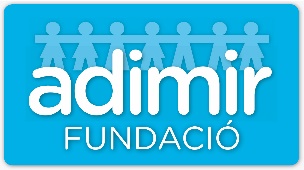 1-MUNTANYA
Són altes elevacions del terreny
Riu
: Neixen a dalt de les muntanyes
: És la part més alta de la muntanya
Cim
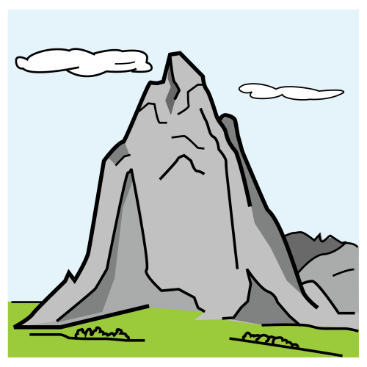 Vessants
: El costats de la muntanya
Peu
: És la part més baixa de la muntanya
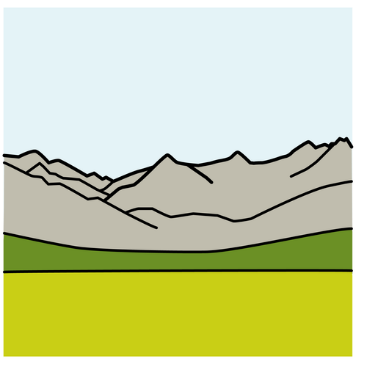 Serralada
: Conjunts de muntanyes semblants entre si.
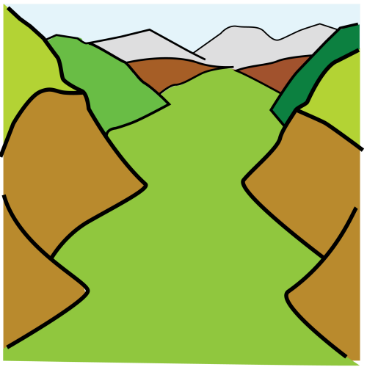 : És el terreny que s’obren entre muntanyes
Valls
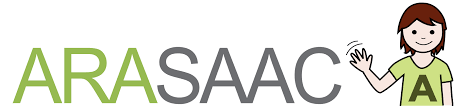 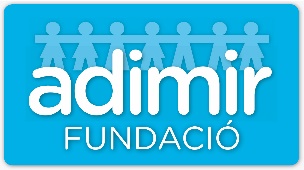 2-PLANA
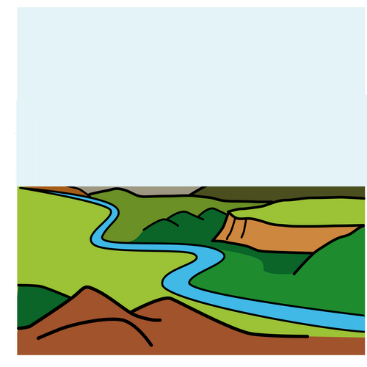 Són  extensions de terreny grans i llises.
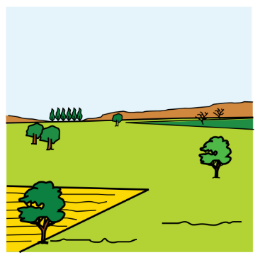 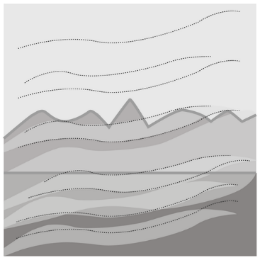 A l’hivern són fredes i l’estius són força elevedes. A l’hivern es formin boires.
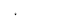 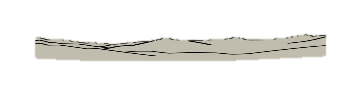 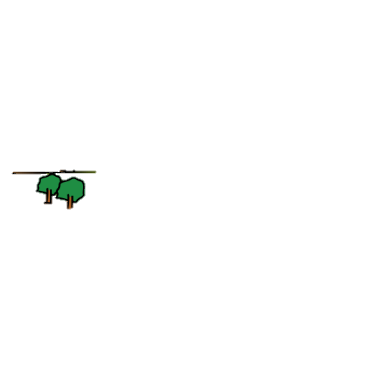 Altiplà
Turons
: muntanyes baixes i de cimes arrodonits
: Plana que s’eleva sobre les terres del costat
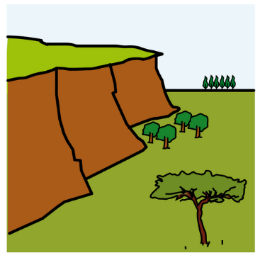 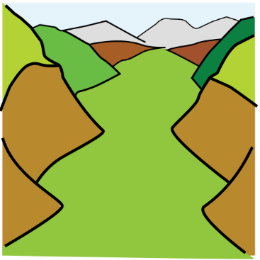 Depressió
: Terres situada a menys altitud que les terres del voltant
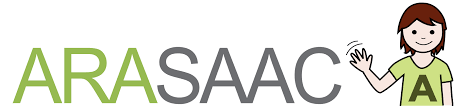 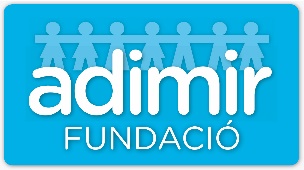 3-COSTA
Terreny que hi ha a tocar del mar.
La platja
1-
Extensions planes de sorra i pedres.
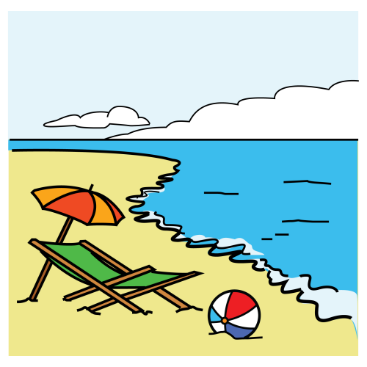 Hi ha dos paitges de costa
2-
Els penya-segats
Muntanyes situades a tocar del mar.
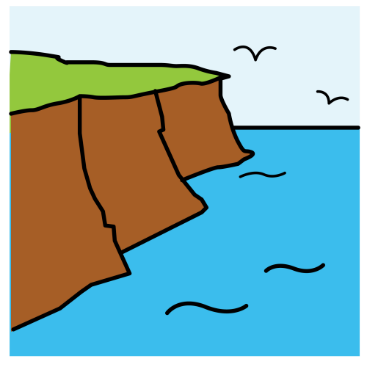 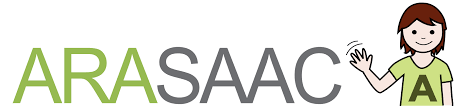 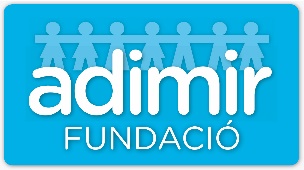 LA COSTA PRESENTA FORMES DE RELLEU DIVERSES
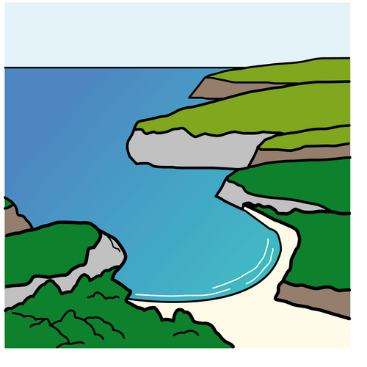 Golf petit: CALA
1-
GOLF:
Entrant del mar dins de la terra.
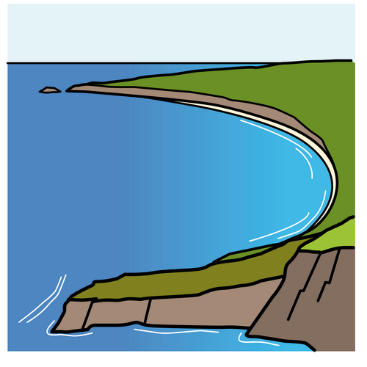 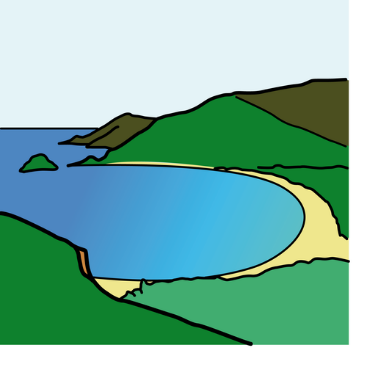 Golf gran: BADIA
2-
CAP:
Terra que entra mar endins.
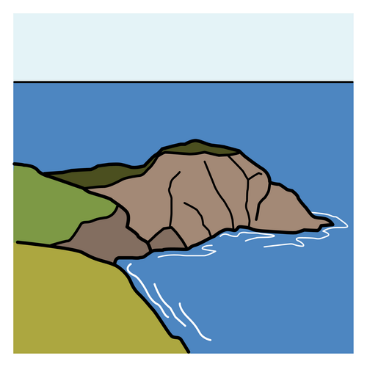 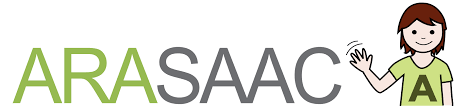 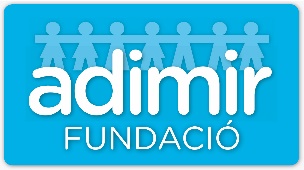 Porció de terra envoltada d’aigua, mensy per un, que s’anomena istme.
PENÍNSULA:
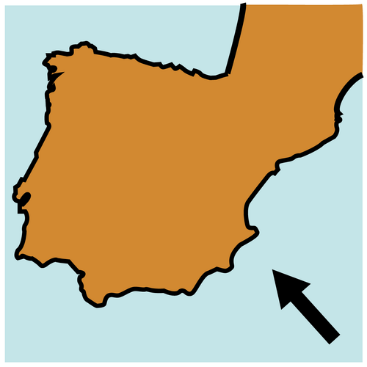 ILLA:
Porció de terra envoltada d’aigua.
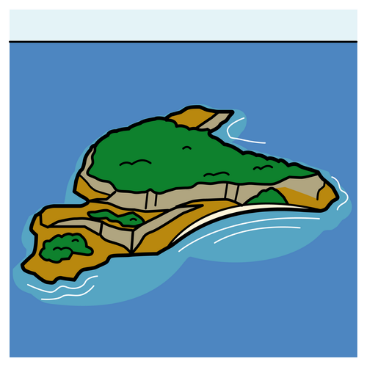 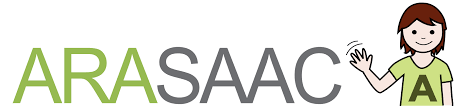 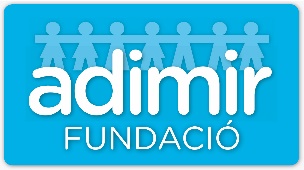 La temperatura:
Ens indica el grau de calor o de fred que fa en un lloc.
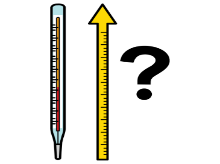 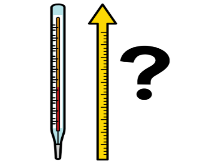 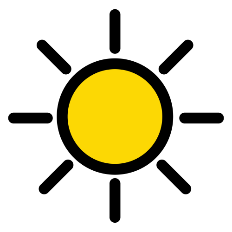 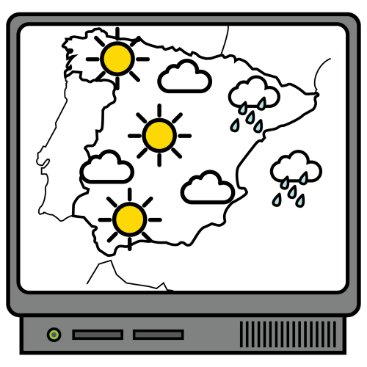 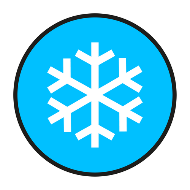 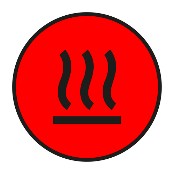 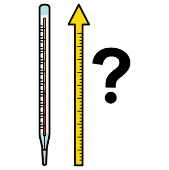 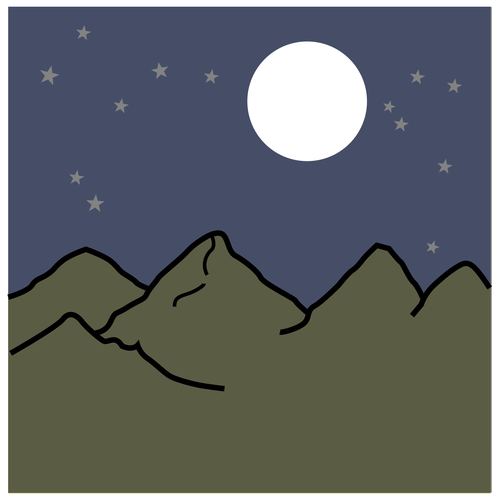 - Pluja
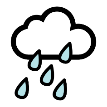 EL CLIME
Les precipitacions:
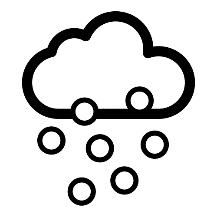 L’aigua que cau dels núvols
- Neu
PER SABER QUIN ÉS EL CLIME D’UN LLOC CAL CONÈIXER...
- Calamarsa
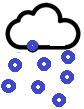 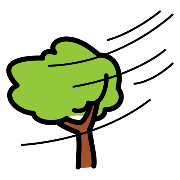 El vent:
És l’aire en moviment.
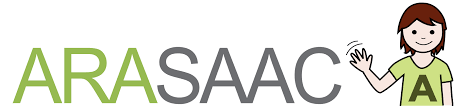